LÍPIDOS
Os lípidos são bio- moléculas insolúveis em água, formadas basicamente por carbono, hidrogénio e oxigénio. Podem também conter fósforo, azoto e enxofre. Podem ter estruturas muito diversas.

Lípidos saponificáveis (dão ácidos gordos por hidrólise):
C, O e H: triaceligliceróis (triglicéridos) e ceras
C, O, H. P e N: glicerofosfolípidos, esfingolípidos etc

Lípidos insaponificáveis (não dão ácidos gordos por hidrólise): esteróides e prostaglandinas
Susana Santos, Ciências da Vida
1
Os ácidos gordos são os principais componentes dos 
lípidos saponíficáveis
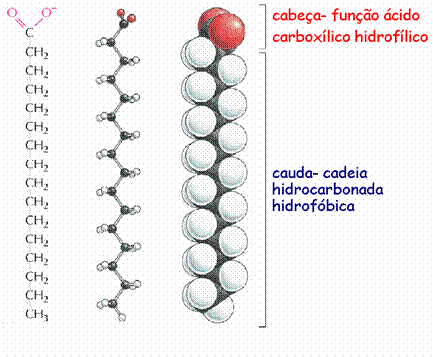 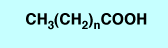 Susana Santos, Ciências da Vida
2
Ácidos gordos
São formados por uma cadeia hidrocarbonada linear. No extremo da cadeia existe um grupo carboxilo (-COOH).
Nº de carbonos C-4 a C-36 (geralmente um nº par)
Ácidos gordos saturados- só têm ligações simples entre os átomos de carbono.
Ácido palmítico C-16
Ácido esteárico C-18
Susana Santos, Ciências da Vida
3
Ácidos gordos insaturados- possuem uma ou mais duplas ligações na cadeia carbonada
A posição das insaturações varia consoante a fonte de ácidos gordos seja vegetal ou animal.
Os mamíferos não incorporam duplas ligações para além de D9
Susana Santos, Ciências da Vida
4
Os ácidos gordos são anfifílicos.
Moléculas anfifílicas- moléculas que possuem simultaneamente grupos hidrofílicos e grupos hidrofóbicos
Susana Santos, Ciências da Vida
5
Os lípidos mais simples – os triacilgliceróis ou triglicéridos- formam-se pela união de uma molécula de glicerol e três moléculas de ácidos gordos saturados ou insaturados (=s ou ).
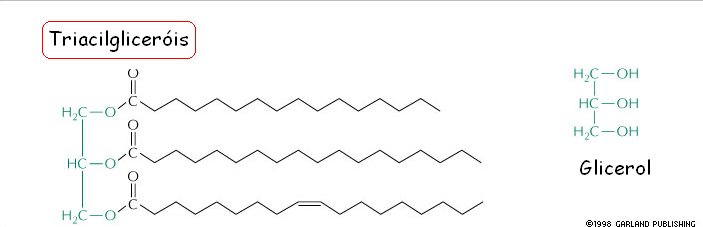 As propriedades dos lípidos dependem do tipo de ácido gordo.
Susana Santos, Ciências da Vida
6
Gorduras- os ácidos gordos são saturados
São sólidas- pontos de fusão altos; existem nas carnes e derivados de origem animal (manteiga, banha etc); uma dieta rica em gorduras provoca problemas cardiovasculares)
As cadeias carbonadas saturadas podem empacotar de modo a maximizar as forças de Van der Waals.
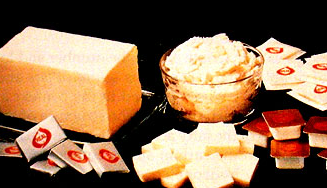 Susana Santos, Ciências da Vida
7
Óleos os ácidos gordos são insaturados- (líquidas: pontos de fusão baixos; existem nas plantas e peixes)
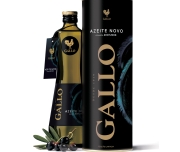 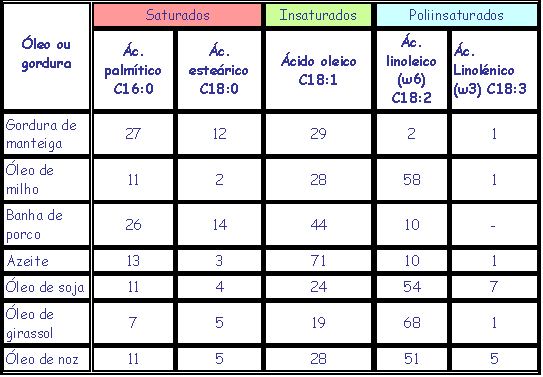 Susana Santos, Ciências da Vida
8
Funções dos lípidos saponificáveis
A principal função lípidos saponificáveis  é a de reserva energética 
Os triacilglireóis são transformados em CO2 e H2O:
 Um grama destes compostos tem acumulada mais do dobro de energia de um grama de polissacáridos (amido por exemplo).
As plantas usam o amido como reservatório de energia quando a mobilidade não é um problema, e usam óleos quando a dispersão e o empacotamento é importante, por exemplo nas sementes.
Susana Santos, Ciências da Vida
9
Nos animais as gorduras estão armazenadas nas células adiposas
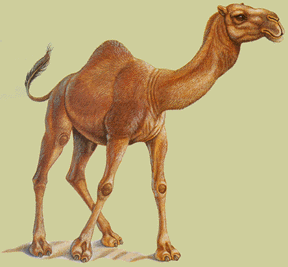 As gorduras são também importantes como isolantes térmicos e para proteção dos orgãos internos
Susana Santos, Ciências da Vida
10
As ceras são misturas de ésteres de ácidos carboxílicos de cadeia longa (C14 a C36) com álcoois também de cadeia longa (C16 a C30)
Estrutura da cera de abelha
As ceras têm funções de:
Reserva energética
Impermeabilização do organismo
Protecção contra predadores
Utilização na indústria farmacêutica, cosmética, etc.
Susana Santos, Ciências da Vida
11
Glicerofosfolípidos (Fosfolípidos)- o glicerol está ligado a dois ácidos gordos e a um grupo fosfato. São fortemente anfifílicos.
Os grupos fosfatos podem estar esterificados com diferentes álcoois: colina, etanolamina etc.
Grupos polares
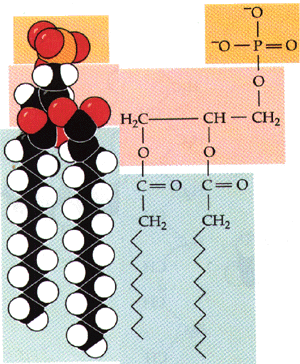 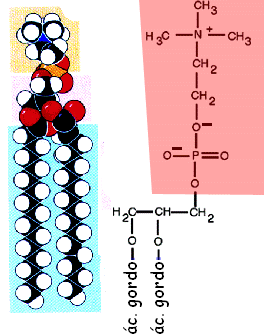 glicerol
Susana Santos, Ciências da Vida
12
Os fosfolípidos são constituintes das membranas celulares e participam na digestão das gorduras, por serem emulsionantes
Exemplos de fosfolípidos de membrana:
Esfingolípidos
Não contêm glicerol: são formados por uma molécula de um amino- álcool (esfingosina) em que a função amina está ligada a uma ácido gordo e a função álcool pode estar ligada a um grupo fosfato ou a um outro álcool.
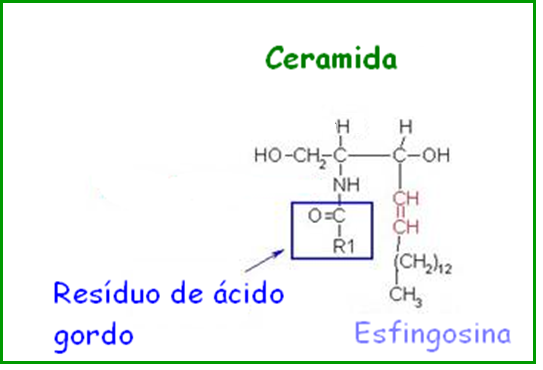 Susana Santos, Ciências da Vida
14
ceramida
N-acilesfingosina
esfingomielina
Uma ceramida com fosfocolina ou fosfoetanolamina
Susana Santos, Ciências da Vida
15
Nos humanos, foram já identificados 60 tipos diferentes de esfingolípidos em membranas celulares, os quais são especialmente proeminentes nas membranas dos neurónios. Há exemplos de esfingolípidos cuja função é de local de reconhecimento na superfície celular.
Susana Santos, Ciências da Vida
16
Existem três estruturas que os lípidos podem adoptar em solução aquosa: 
Micelas 
Bicamadas
Lipossomas (ou visículas).
Susana Santos, Ciências da Vida
17
As bicamadas são agregados lipídicos em que duas camadas de lípidos formam um “lençol” bidimensional. 
O lipossoma forma-se quando as bicamadas lipídicas se dobram sobre si próprias para formar uma esfera, com um compartimento interno aquoso.
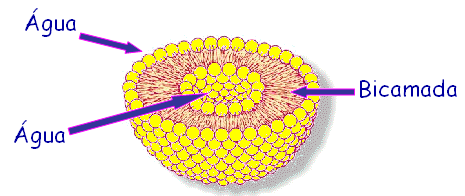 Susana Santos, Ciências da Vida
18
CÉLULA PROCARIÓTICA
Estrutura da membrana celular (mosaico fluído)
FLUÍDO- porque os fosfolípidos e as proteínas podem mover-se livremente na camada, como se fosse um líquido; 
MOSAICO- devido ao padrão produzido pelas proteínas quando a membrana é vista de cima.
Membrana celular
CÉLULA PROCARIÓTICA
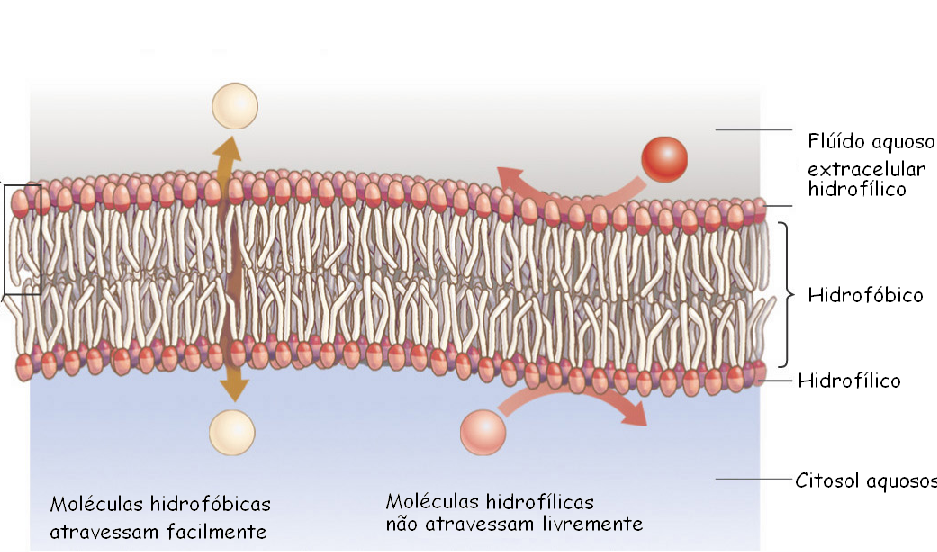 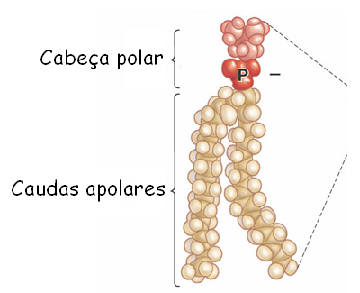 A membrana é constituída por duas camadas de fosfolípidos chamada bicamada.
Moléculas hidrofóbicas atravessam-na facilmente; as hidrofílcas não.
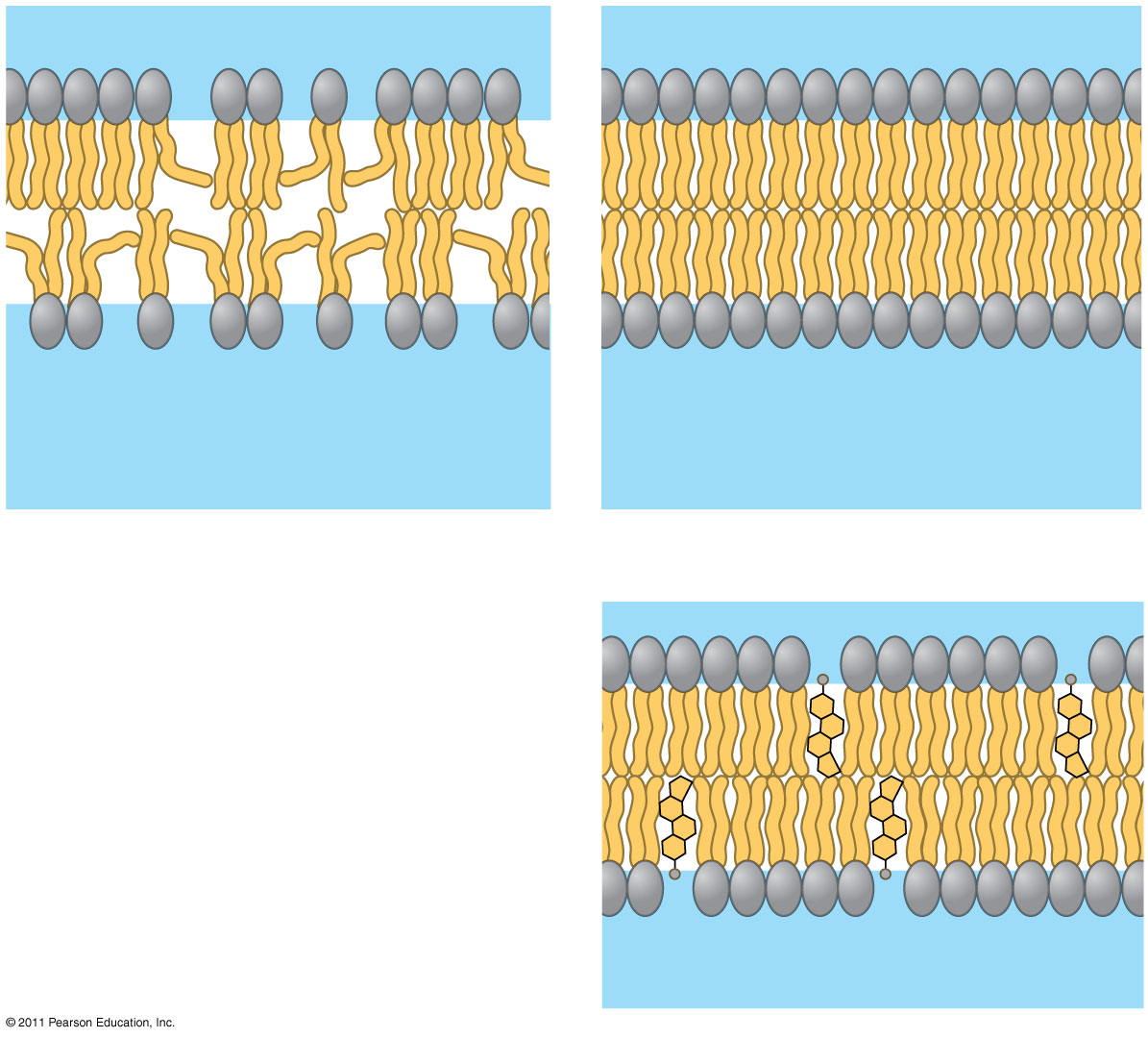 Viscoso
Fluído
Ácidos gordos insaturados
Ácidos gordos saturados
Colesterol
[Speaker Notes: Figure 7.8 Factors that affect membrane fluidity.]
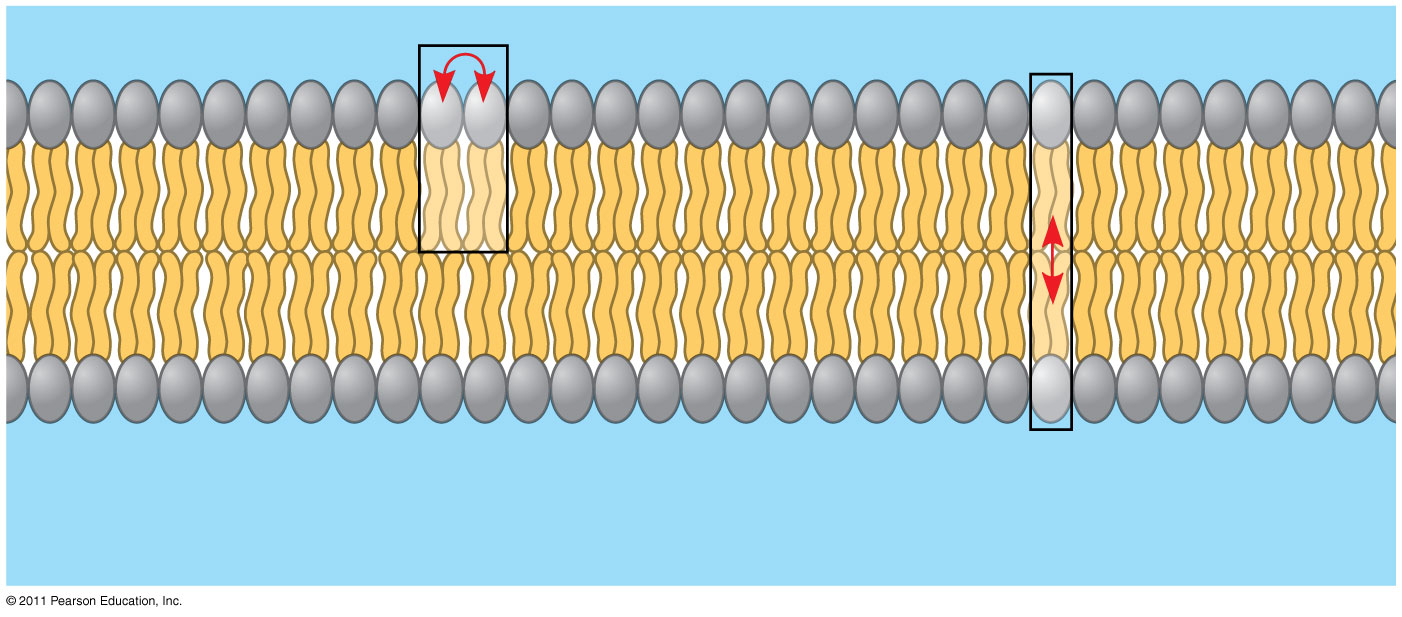 Movimentos flip-flop: raros (1x mês)
Movimentos laterais:107 /s
Susana Santos, Ciências da Vida 2015-2016
22
CÉLULA PROCARIÓTICA
Tipos de transporte através da membrana celular
A bicamada fosfolipídica é uma boa barreira  celular, em especial à passagem de moléculas solúveis em água.
Para que a célula sobreviva as moléculas têm que entrar e sair da célula
Transporte Passivo (não é precisa energia)
Difusão
Difusão facilitada (assistida por proteinas carregadoras)
Osmose

Transporte Activo (é precisa energia)
Transporte mediado por visículas
Endocitose
Exocitose
CÉLULA PROCARIÓTICA
Cada molécula tem o seu tipo de transporte
Moléculas que passam livremente através da membrana
Hidrocarbonetos
Pequenas moléculas apolares (O2)
Pequenas moléculas polares
Lípidos (mesmo se forem grandes)
Moléculas que não passam livremente através da membrana
Iões (K+, Na+, etc)
Grandes moléculas (amido, proteínas etc)
Transporte passivo
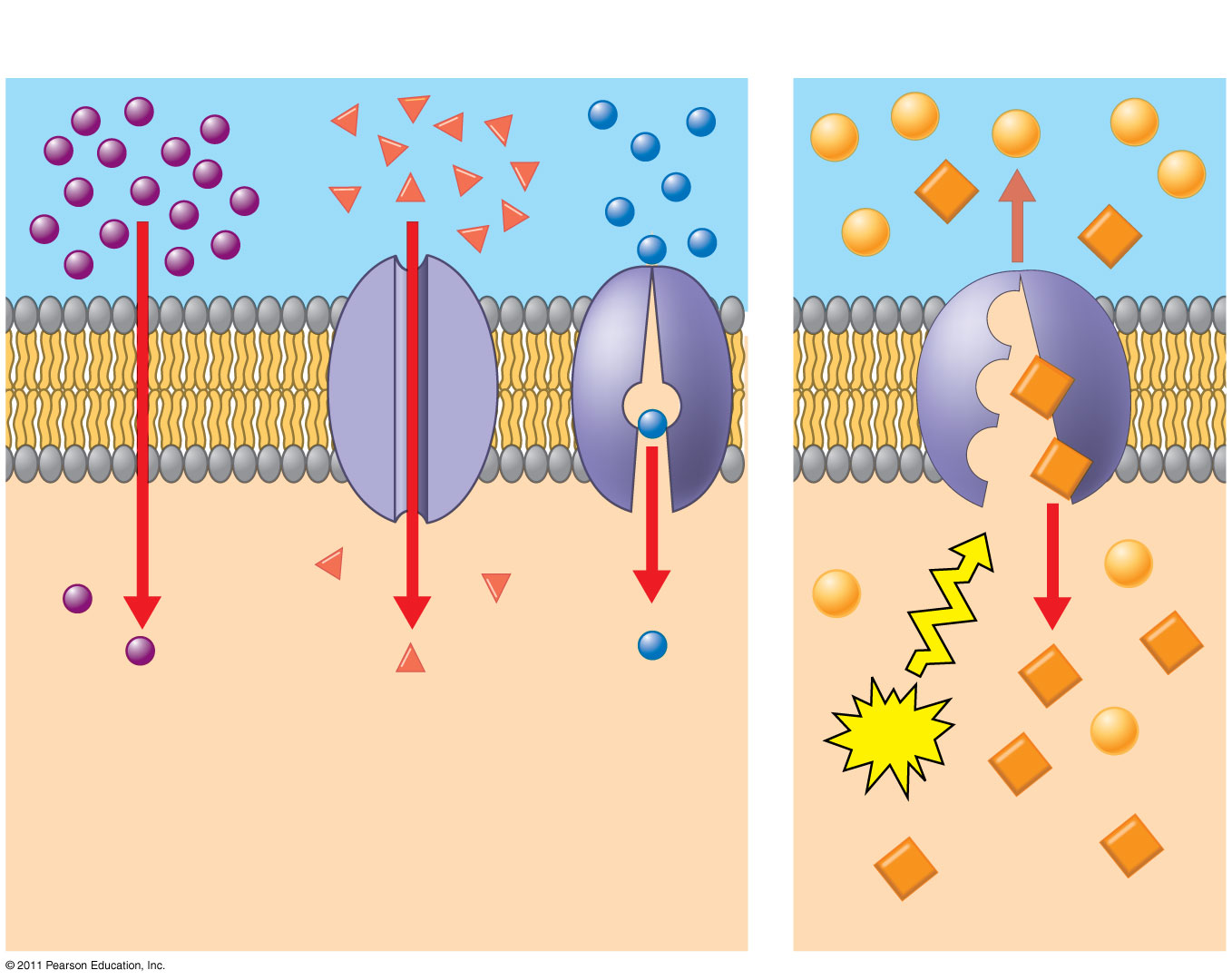 Transporte ativo
ATP
Difusão facilitada
Difusão
[Speaker Notes: Figure 7.19 Review: passive and active transport.]
CÉLULA PROCARIÓTICA
Difusão Simples
Não necessita de energia 
As moléculas ou iões movem-se na bicamada fosfolipídica de zonas de concentração alta para zonas de baixa concentração (a favor do gradiente)
Cada molécula ou ião tem o seu próprio gradiente de concentração

 Exemplo: oxigénio a entrar  na célula e dióxido de carbono a sair
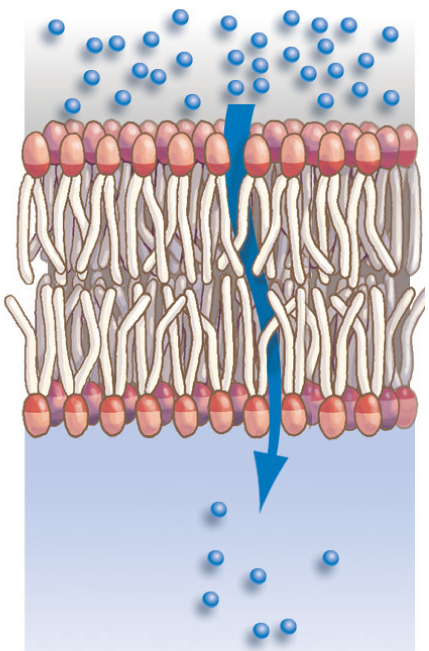 CÉLULA PROCARIÓTICA
Difusão simples de oxigénio
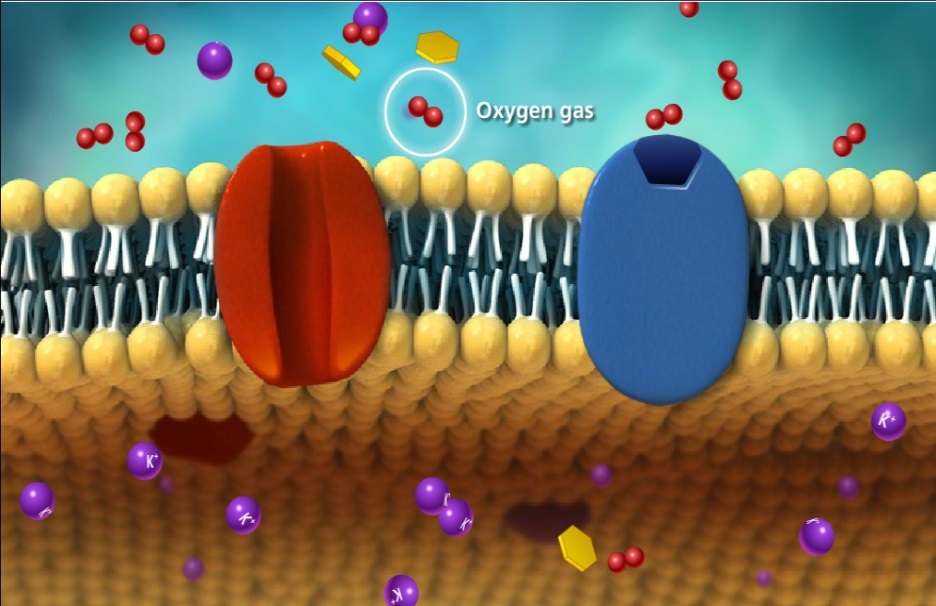 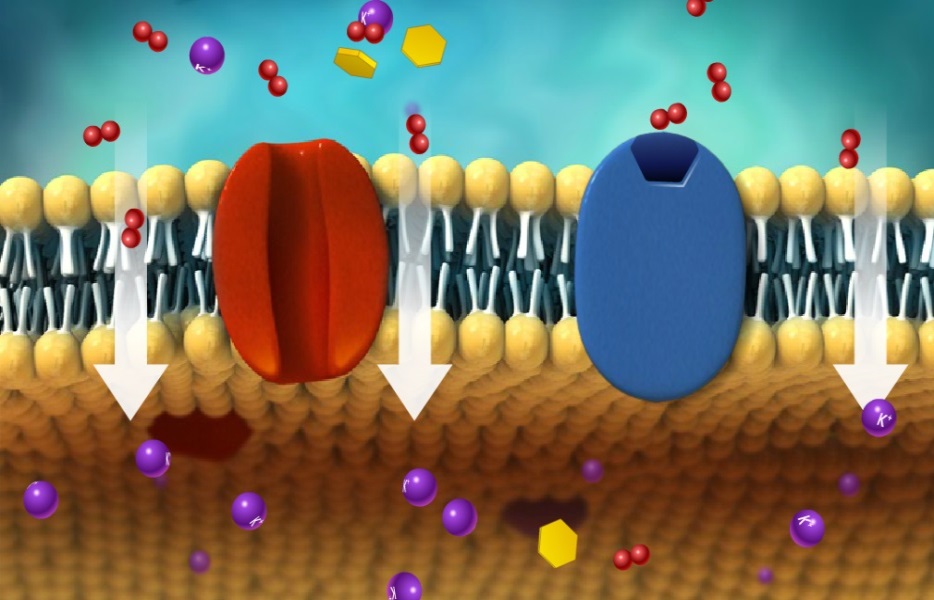 CÉLULA PROCARIÓTICA
Osmose
Osmose animação
Osmose é a difusão de moléculas de água através de uma membrana semipermeável, de uma área de maior concentração para outra de menor concentração 

A concentração da água em cada lado na membrana é determinada pela concentração dos solutos em água.
A água move-se livremente através dos poros;
O soluto, por vezes, é muito grande para a atravessar.
CÉLULA PROCARIÓTICA
Difusão facilitada
Não necessita de energia; usa proteínas de transporte para o movimento de zonas de alta concentração para zonas de baixa concentração (pode ocorrer nos dois sentidos);
Permite o transporte de moléculas ou partículas carregadas que não poderiam atravessar a membrana de outro modo. Exemplo: glucose ou aminoácidos movendo-se para dentro as células.
Pode usar proteínas de canal ou proteínas carregadoras
CÉLULA PROCARIÓTICA
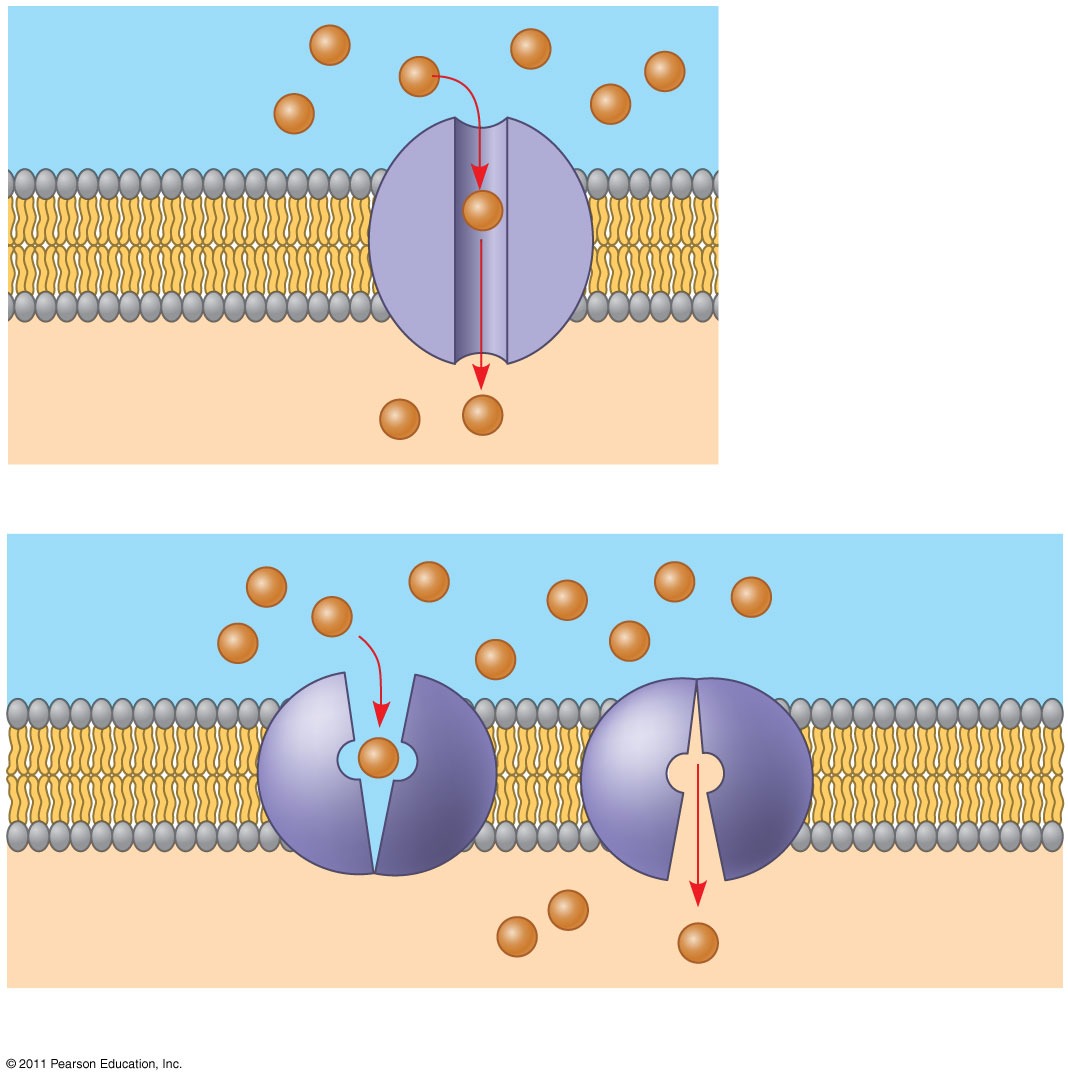 Difusão Facilitada
Fluído extracelular
Proteína de canal
Proteína de canal
Soluto
Citoplasma
Soluto
Proteína carregadora
Proteína carregadora
CÉLULA PROCARIÓTICA
Difusão facilitada da água
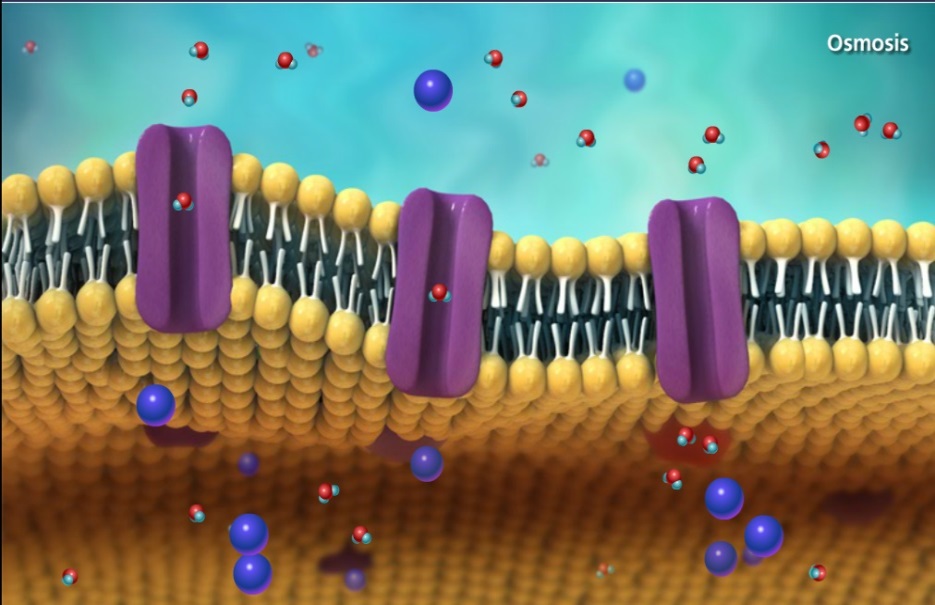 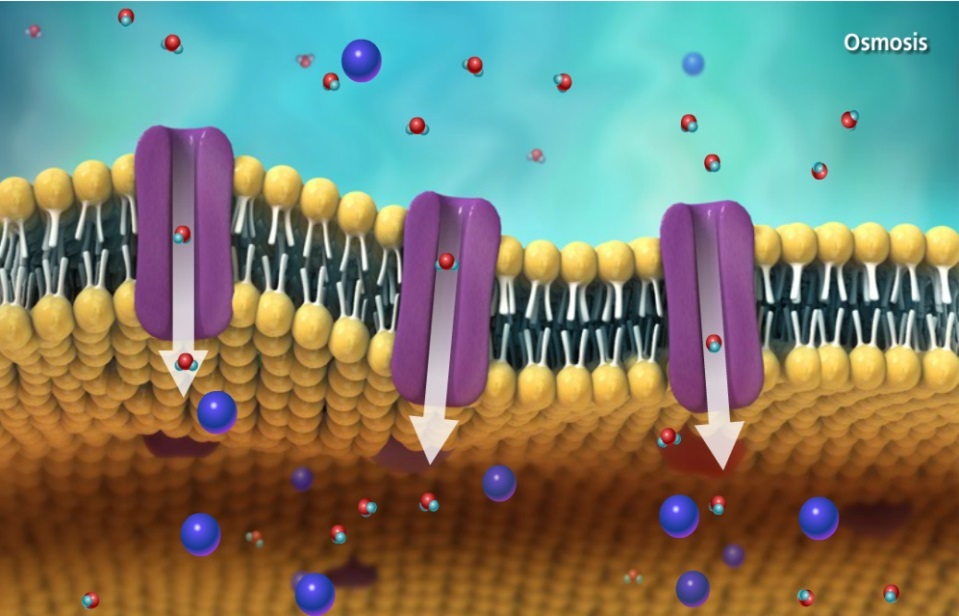 A água é demasiado polar e   a sua passagem através da membrana é facilitada por proteínas de canal especializadas chamadas aquaporinas.
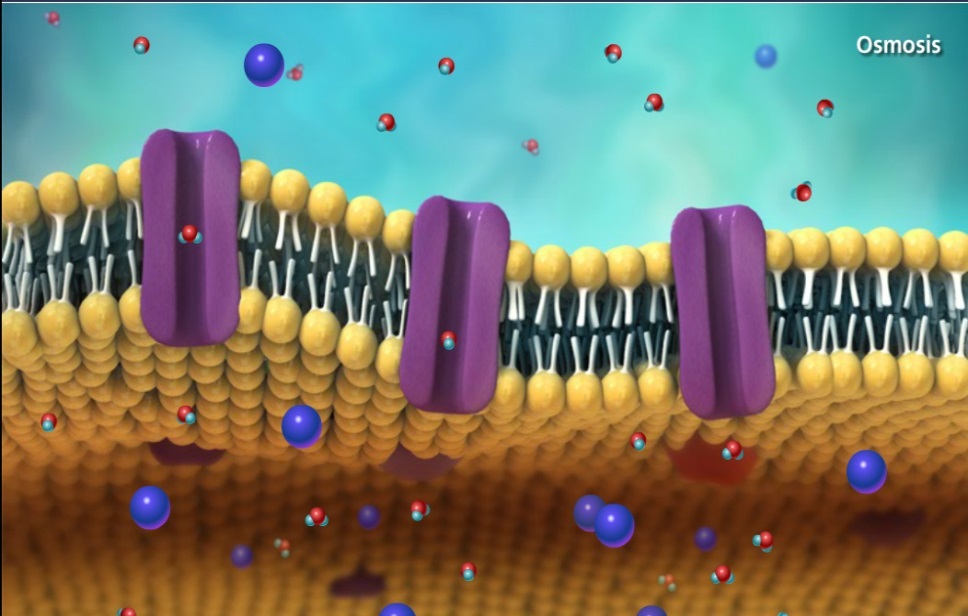 http://highered.mheducation.com/sites/0072495855/student_view0/chapter2/animation__how_facilitated_diffusion_works.html
CÉLULA PROCARIÓTICA
Transporte Ativo
Necessita de energia;
Usa proteínas para o transporte de zonas de baixas concentração para zonas de alta concentração (pode ocorrer nos dois sentidos);
Exemplo 1: as células do fígado acumulam glucose na forma de glicogénio sendo preciso transporte ativo para mover a glucose 
Exemplo 2: transporte de iões sódio e potássio.
1
2
3
4
5
6
Transporte Activo de iões sódio e potássio contra gradiente
Na
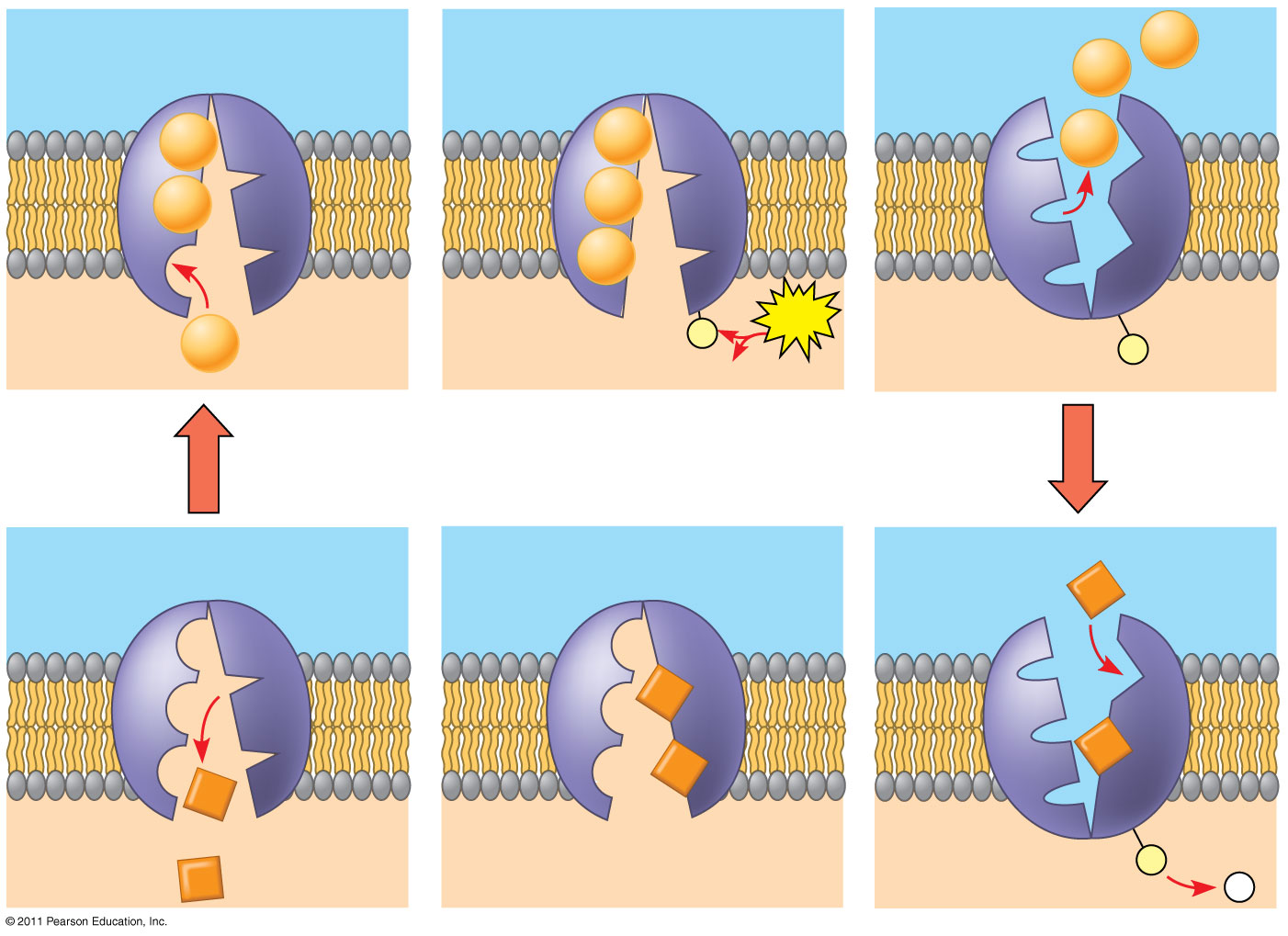 Fluído extracelular
Na
[Na] alto
[K] baixo
Na
Na
Na
Na
Na
Na
ATP
citoplasma
P
Na
P
[Na] baixo
ADP
[K] alto
3 Na+ e 1 ATP podem ligar-se à proteína carregadora
K
K
K
K
K
P
K
P i
http://highered.mheducation.com/sites/0072495855/student_view0/chapter2/animation__how_the_sodium_potassium_pump_works.html
[Speaker Notes: Figure 7.18 The sodium-potassium pump: a specific case of active transport.]
LÍPIDOS NÃO SAPONIFICÁVEIS
Eicosanóides [eicosa (20 átomos de carbono)+ ene (dupla ligação)]: “hormonas locais” (“paracrine hormones”) que apenas actuam nas células perto de onde foram sintetizadas:
Prostaglandinas
Tromboxanos
Leucotrienos
Hormonas- mensageiros químicos secretados por certos tecidos e libertados no sangue ou fluido intersticial, que servem para regular a actividade de outras células ou tecidos
Susana Santos, Ciências da Vida
34
EICOSANÓIDES
Características gerais
Substâncias com 20 átomos de carbono 
Compostos potentes – desencadeiam ampla faixa de respostas fisiológicas;
Meia – vida extremamente curta (produção em pequenas quantidades);
São hormonas locais;
São produzidas pela maioria das células, excepto hemácias.
Susana Santos, Ciências da Vida
35
EICOSANÓIDES- tópicos
Principais classes dos eicosanóides. 
Precursores de eicosanóides.
Principais vias de síntese de eicosanóides (cicloxigenase e lipoxigenase).
Funções importantes de eicosanóides. 
Importância dos inibidores da síntese de eicosanóides
Susana Santos, Ciências da Vida
36
PRINCIPAIS CLASSES DE EICOSANÓIDES
Prostaglandinas
Tromboxanos
Prostaciclinas
Leucotrienos
HETES (ácidos monohidroxieicosatetraenóicos)
Susana Santos, Ciências da Vida
37
PRECURSORES DE EICOSANÓIDES
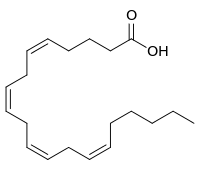 Ácido araquidónico (ω6)
Ácido eicosatrienóico (ácido -linolénico, ω6)
Ácido eicosapentaenóico, ω3
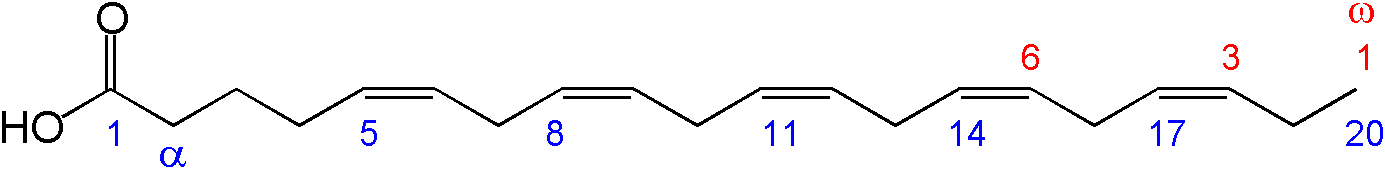 Susana Santos, Ciências da Vida
38
Ácido araquidónico
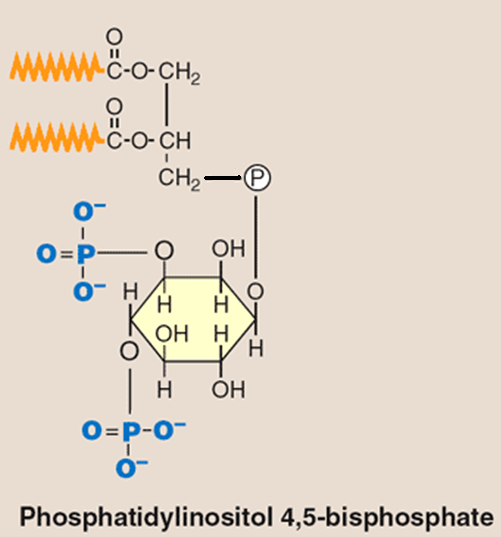 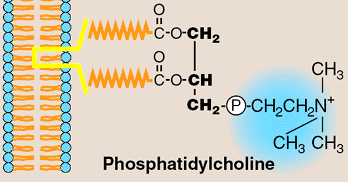 Fosfolípidos de membrana
Ácido linoleico da dieta (C18:2 ∆9,12)
Armazenamento na membrana plasmar
Susana Santos, Ciências da Vida
39
Via da ciclo-oxigenase Cox-1 e Cox-2
Via da  lipoxigenase
HPETE
PGG2
Prostaglandinas
Leucotrienos
Lipoxinas
Tromboxanos
HETE
Metabolismo do ácido araquidónico
Ácido araquidónico
Susana Santos, Ciências da Vida
40
Metabolitos do ácido araquidónico e inflamação
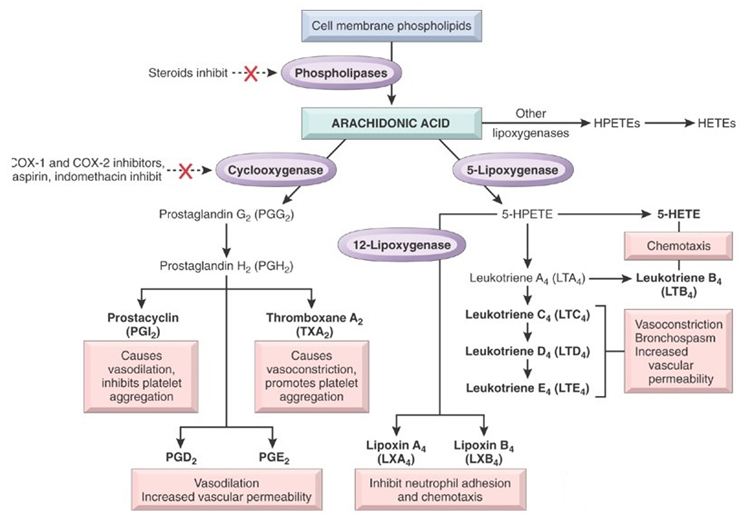 [Speaker Notes: Movement of cells or organisms in response to chemicals, whereby the cells are attracted (positive chemotaxis) orrepelled (negative chemotaxis) by substances exhibiting chemical properties.
2. The migration of polymorphonuclear leukocytes and macrophages toward higher concentrations of certain fragmentsof complement.
Synonym(s): chemiotaxis, chemotropism]
Principais Funções dos Eicosanóides
Prostaglandinas  (s prostaglandinas têm funções s e por vezes opostas) 
 Controle da pressão arterial;
 Estimulação da contração da musculatura lisa;
 Indução da resposta inflamatória;
 Inibição da agregação plaquetária.
Tromboxanos
 Estimulação da contração da musculatura lisa;
 Indução da agregação plaquetária.
Leucotrienos
 Estimulação da contracção da musculatura lisa;
 Indução da resposta alérgica;
 Indução da resposta inflamatória.
Susana Santos, Ciências da Vida
42
[Speaker Notes: Acredita-se que a crise asmática ocorra devido à inibição específica da enzima
ciclooxigenase COX 1 pela aspirina. Esta enzima media a oxigenação do ácido araquidônico,
determinando a formação de prostaglandinas. Bloqueada esta via, acredita-se que haja um desvio
pela via da 5-lipoxigenase, formando-se então grandes quantidades de leucotrienos, considerados
os maiores mediadores da AIA.]
Membranas lipídicas
Esteróides
Fosfolipase  A2
Ácido araquidónico
NSAIDs
Ciclo-oxigenase
Lipoxigenase
Prostaglandinas, tromboxanos
Leucotrienos
As drogas anti-inflamatórias inibem a síntese de eicosanóides
Susana Santos, Ciências da Vida
43
[Speaker Notes: Acredita-se que a crise asmática ocorra devido à inibição específica da enzima
ciclooxigenase COX 1 pela aspirina. Esta enzima media a oxigenação do ácido araquidônico,
determinando a formação de prostaglandinas. Bloqueada esta via, acredita-se que haja um desvio
pela via da 5-lipoxigenase, formando-se então grandes quantidades de leucotrienos, considerados
os maiores mediadores da AIA.]
Esteróides
Hormonas sexuais
 Hormonas adrenocorticais
 Vitaminas
 Ácidos biliares
Susana Santos, Ciências da Vida
44
Estes esteróides são biossintetisados a partir do colesterol
Susana Santos, Ciências da Vida
45
Génese de esteróides
Vitamina B5 e 
ácidos gordos essenciais
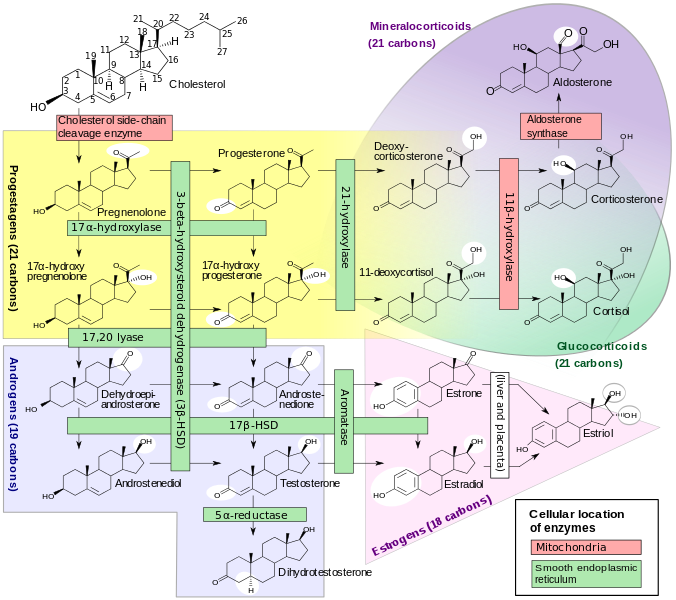 46
Vitaminas
 Hidrossolúveis
 Lipossolúveis (Vitaminas A, D, E e K)
As vitaminas A e D funcionam como precursores 
hormonais
Susana Santos, Ciências da Vida 2015-2016
47
Susana Santos, Ciências da Vida 2015-2016
48
Formas de Vitaminas D:
 
Vitamina D3(colicalciferol)- é um precursor do 1,25- dihidroxicolecalciferol, uma hormona que regula a absorção do cálcio pelo intestino, e a consequente deposição de cálcio e fosfato nos ossos. É sintetizada na pele.

Deficiência de vitamina D3- raquitismo
Vitamina D2 (ergocalciferol) origem vegetal
Susana Santos, Ciências da Vida 2015-2016
49
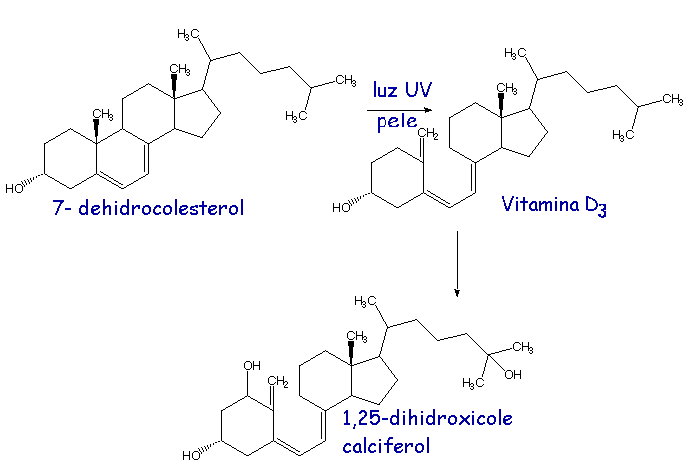 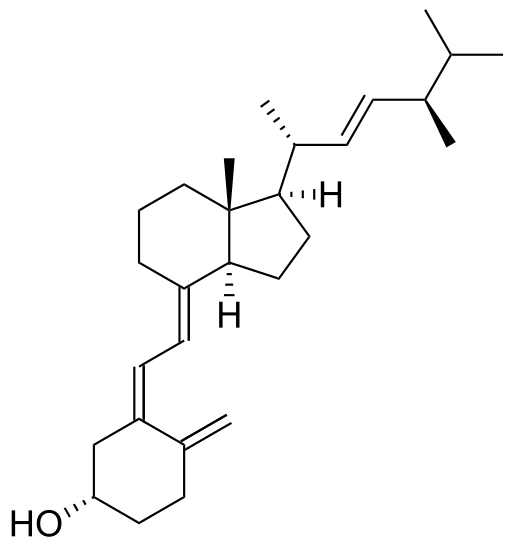 Vitamina D2
Susana Santos, Ciências da Vida 2015-2016
50
Vitamina E- família de compostos chamados tocoferóis. São anti- oxidantes biológicos. Evitam a degradação dos ácidos gordos e das membranas celulares lipídicas.
Vitamina K (Koagulation - alemão)- 
K1  encontrada nos vegetais verdes.
K2 sintetizada por bactérias no intestino.
As vitaminas K1 e K2  requerem sais biliares para serem absorvidas.
Susana Santos, Ciências da Vida 2015-2016
51
A Vitamina K é um co-enzima necessário à coagulação sanguínea. É necessário para a formação da protrombina, um enzima proteolítico que transforma o fibrinogénio em fibrina (proteína que participa na formação de coágulos sanguíneos).
Susana Santos, Ciências da Vida 2015-2016
52
Ácidos biliares

 Emulsionam os lípidos da dieta
 Sintetizados no fígado
 Armazenados na vesícula biliar
 Libertados no intestino
Susana Santos, Ciências da Vida 2015-2016
53
Principais funções dos lípidos
Produção de energia- ácidos gordos
Armazenamento de energia-	triacilgiceróis
Isolamento térmico- triacilgiceróis
Constituintes membranares- colesterol, glicolípidos
Receptores- glicolípidos
Digestão- ácidos biliares
Metabolismo do cálcio e fósforo- vitamina D
Sinalização- hormonas
Inflamação- eicosanóides
Co-enzimas- vitamina K
Susana Santos, Ciências da Vida 2015-2016
54